SPSS 教學
單元四: 部分表格的建立與條件勝算比的計算
範例-死刑處罰
用SPSS計算
資料輸入
輸入時需要四個變數, 
一個是罹難者種族(victim’s race), 
             罹難者=1 代表 白人(white)
             罹難者=2 代表 黑人(black)
一個是被告種族(defendant’s race)
             被告=1 代表 白人(white)
             被告=2 代表 黑人(black)
資料輸入
輸入時需要四個變數, 
一個是死刑處罰(death penalty), 
             死刑=1 代表 yes
             死刑=2 代表 no
一個是count, 代表每一個格內的觀察次數
定義變數
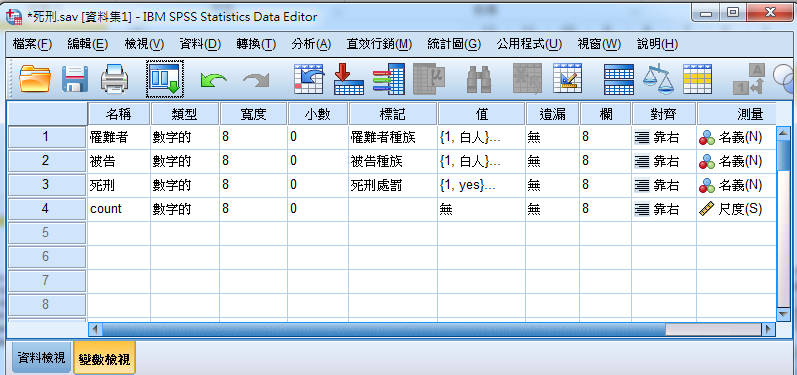 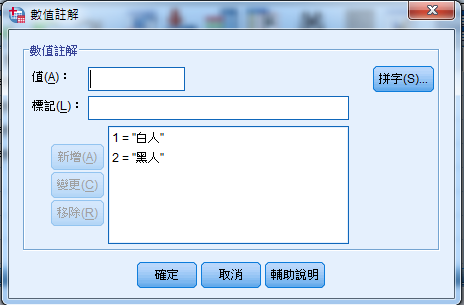 目前在變數檢視
定義變數
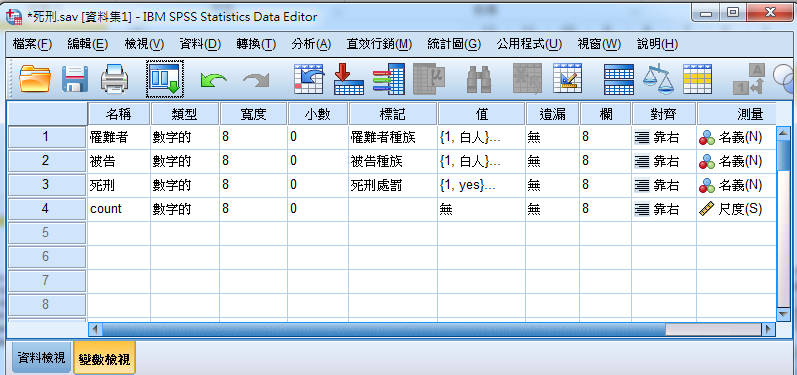 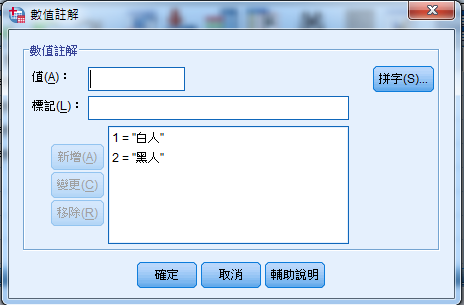 目前在變數檢視
定義變數
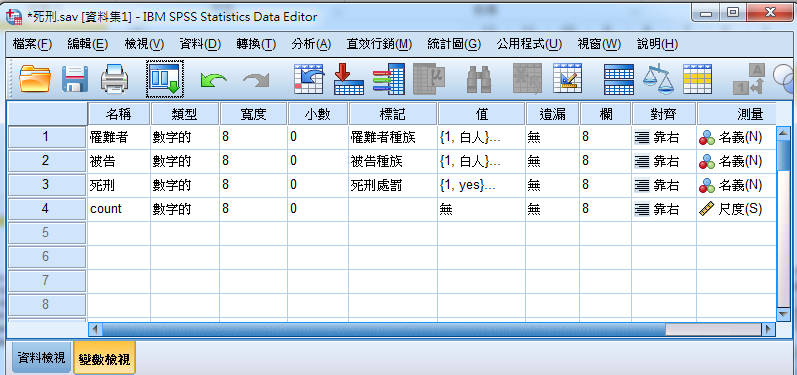 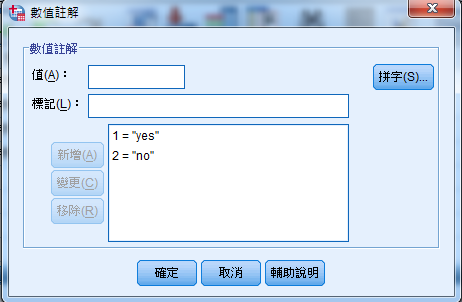 目前在變數檢視
輸入資料
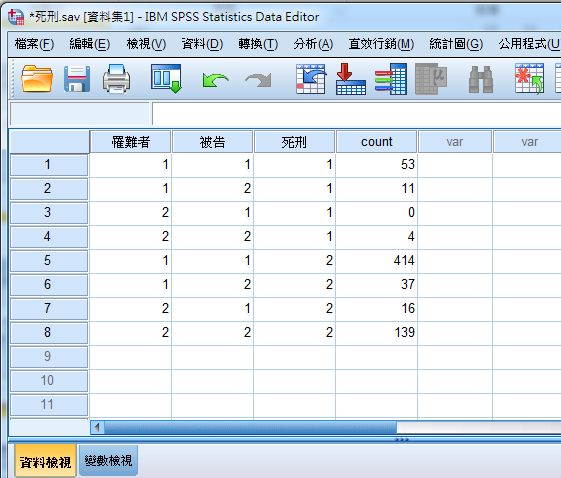 目前在 資料檢視
資料存檔
在檔案下選另存新檔，儲存於我的文件，檔名輸入死刑，存檔類型為SPSS Statistics (*.sav)，最後按儲存。
先設定加權變數
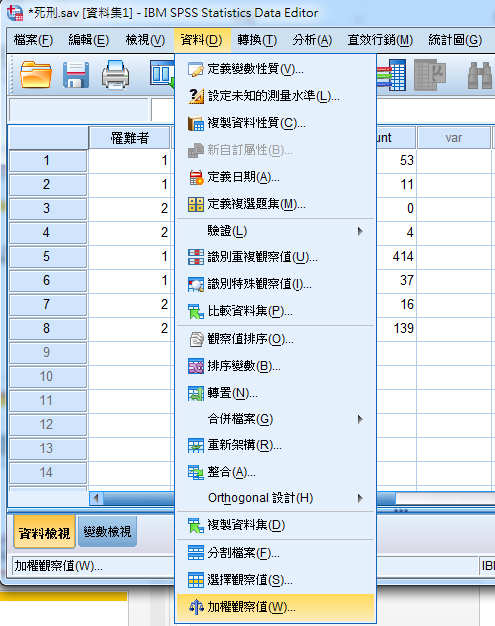 在資料下選加權觀察值
先設定加權變數
觀察值加權依據
次數變數count, 按確定
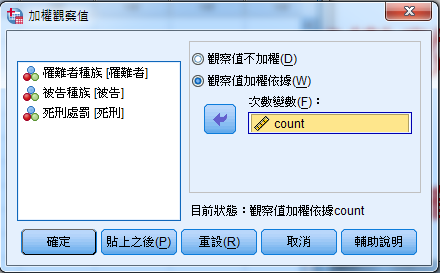 建立交叉表
在分析下，選敘述統計，向右選交叉表
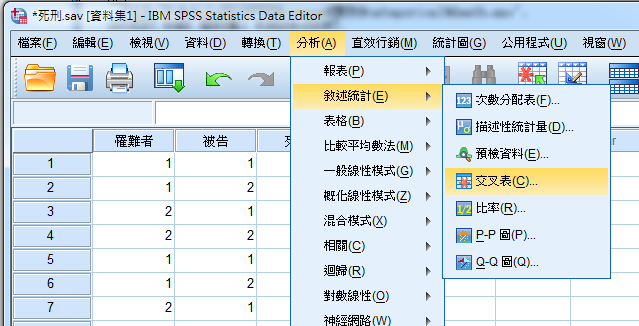 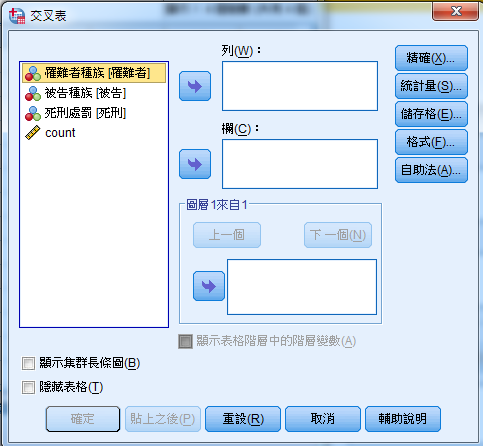 接著
選列變數, 選行變數
列變數選被告, 行變數選死刑,  圖層1來自罹難者
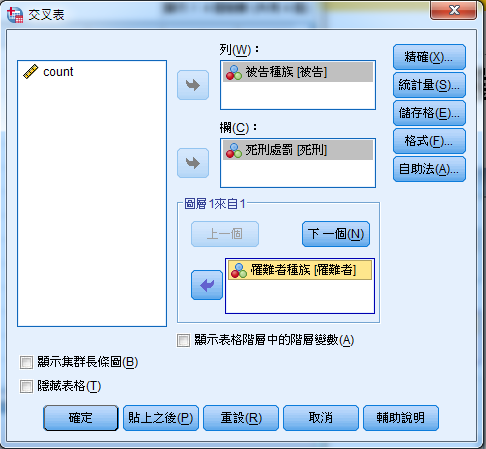 按統計量
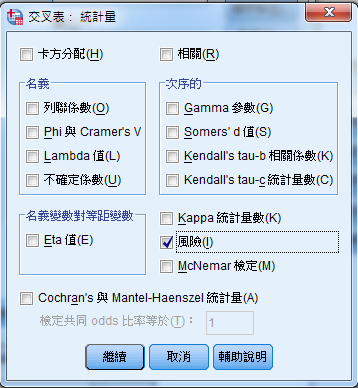 勾選風險
按繼續
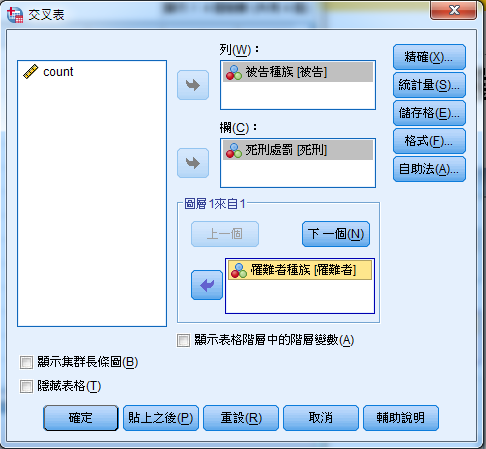 按儲存格
個數部分勾選觀察值, 列百分比.
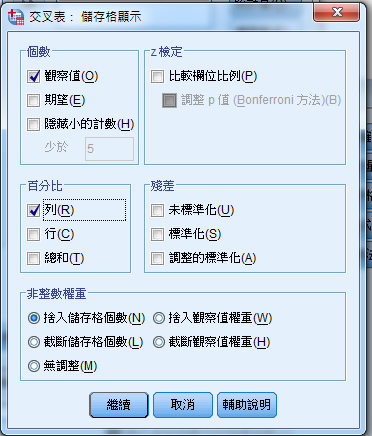 按繼續
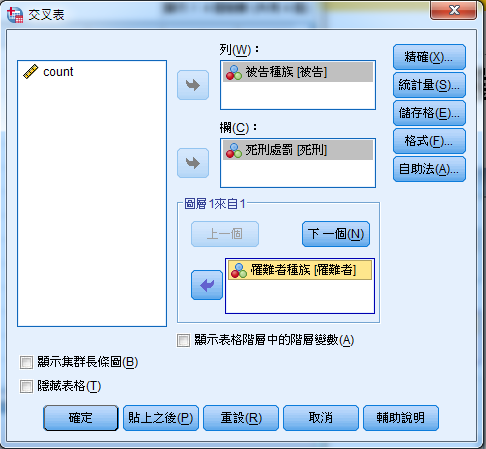 按確定
當罹難者為白人時, 黑人被告被判死刑的比例比白人被告高22.9%-11.3%=11.6%
得到SPSS報表如下：
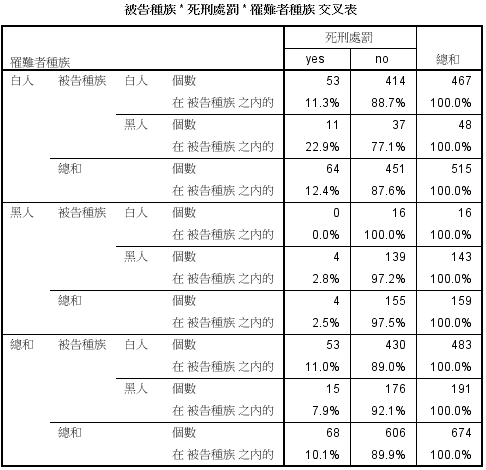 53/467=0.113=11.3%
11/4=0.229=22.9%
當罹難者為黑人時, 黑人被告被判死刑的比例比白人被告高2.8%-0%=2.8%
0/16=0=0%
4/143=0.028=2.8%
53/483=11.0%
15/131=7.9%
忽略罹難者種族, 黑人被告被判死刑的比例比白人被告低
得到SPSS報表如下：
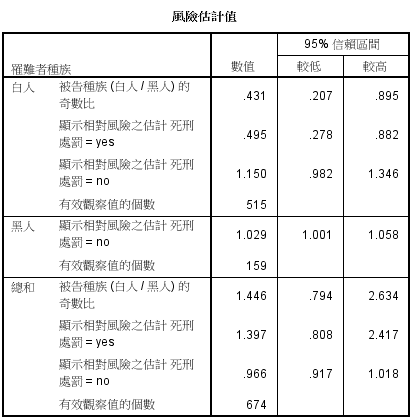 付出最多的人，也是收穫最多的人
~共勉之~